Waarom is dit vak nodig?
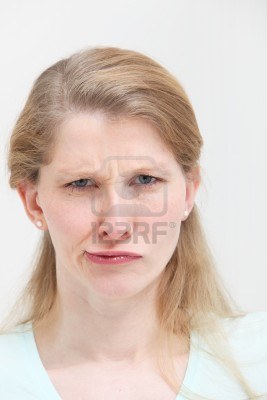 Wat zijn de taken van een dierenartsassistente?
Baliewerkzaamheden;telefoon, klanten aan de balie helpen, medicijnen klaar leggen
Spreekkamer; helpen dierenarts, patientenkaart invullen.
Opnamedieren verzorgen en monitoren
Laboratoruimwerkzaamheden; bloedonderzoek, urineonderzoek, faecesonderzoek
Voorbereiding operaties; dieren scheren, schoon maken; operatieklaar maken
Helpen met operaties
Waarom is kennis van de anatomie, fysiologie en pathologie zo belangrijk?
WAAROM ZO BELANGRIJK?
ASSISTEREN DIERENARTS
EERSTE AANSPREEKPUNT VOOR CLIENTEN
WAAROM ZO BELANGRIJK?
VRAGEN BEANTWOORDEN, KENNIS FYSIOLOGIE ONONTBEERLIJK, SPOED IN SCHATTEN
BASISBEGRIPPEN KENNEN/ COMMUNICATIE
Anatomie= de bouw van het organisme en zijn delen; dus in dit geval ; waaruit is het hart opgebouwd

Fysiologie: is het normaal functioneren van het dier en zijn delen; in dit geval, hoe stroomt het bloed door het hart, hoe vindt de prikkelgeleiding in het hart plaats?

Pathologie; Oorzaak en aard van ziektes van  het  dier en zijn organen; in dit geval hoe ontstaat hartfalen en wat heeft dit voor gevolgen?
Anatomie hond
Verschillende orgaanstelsels
Schematische voorstelling van de cel en zijn inhoud
Opbouw cel
Celmembraan; bescherming, opname en afgifte van stoffen, communicatie
Kern bevat genetisch matriaal; is het brein van de cel
Mitochondrieen zijn de energiecentrales
Endoplasmatisch reticulum; fabriek van de cel/opslagplaats
Golgi apparaat; opslagplaats
Centrosomen; spelen rol bij de celdeling
Zenuwcel=neuron
Voorbeeld van een grote cel
Bloedcel= erythrocyt
Celmembraan functies
Bescherming
Opname en afgifte van stoffen
communicatie
Opname en afgifte van stoffen
Dmv transporteiwitten; ionkanalen(elektrische gradient)
Lopende band mechanisme/draaideurmechanisme
Via instulpingen vacuolen(transportblaasje)
Communicatie tussen cellen
Kan door direct contact tussen cellen, maar ook door:
Chemische signaalstoffen; afstand belangrijk
Bv neurotranmitters, lokale signaalstoffen en hormonen
Neurotransmitters: afstand heel klein
Plaatstelijke verspreiding (lokale signaalstoffen , dmv diffusie  bv prostaglandines, tromboxanen, leucotrienen
Grotere afstand door het lichaam dmv hormonen bv insuline
hoe komen deze stoffen de cel binnen?
Transporteiwitten in de celmembraan;
Receptoreiwitten  op de celmembraan
cascadereactie
Celdeling begint bij de chromosomen
celdeling
mitose
Meiose (vindt alleen in de geslachtscellen plaats)’ halvering van het aantal chromosomen
Mitose; aantal chromosomen in de nieuwe cel is gelijk aan de oorspronkelijke cel
Meiose; dochtercellen bevatten de helft van het aantal chromosomen
mutatie
Fouten tijdens celdeling;
Verandering nuttig of niet?; evolutie
Weefsels zijn cellen met tussencelstof
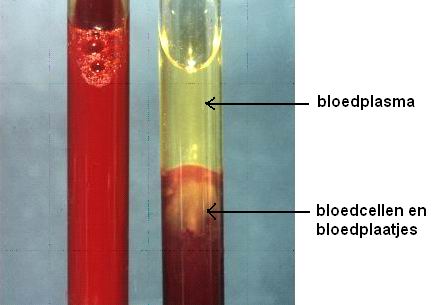 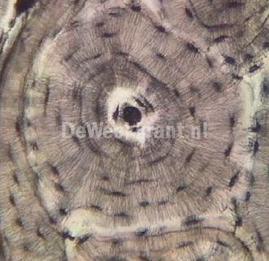 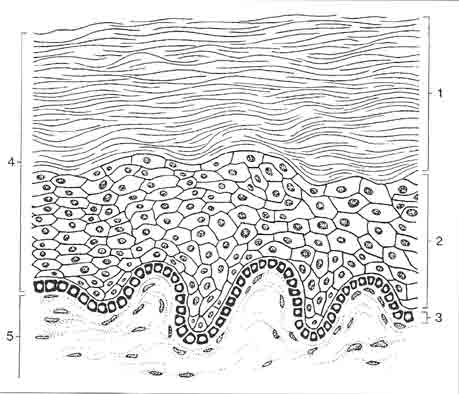 weefsels
Epitheel = dekweefsel; huid, slijmvlies
Bindweefsel; collageen, reticuline, elastine
```````````````
KRAAKBEEN
Ronde cellen met daartussen dicht op elkaar liggende vezels
botweefsel
botweefsel
Osteoblasen, osteoclasten, collageenvezels, kalk
botweefsel
ontkalking
Elastisch botweefsel
spierweefsel
Glad spierweefsel; o.a slokdarm, maag, darmen (onwillekeurig, traag)
Dwarsgestreept spierweefsel; skeletspier (willekeurig, snel)
spierweefsel
Hartspierweefsel ; dwarsgestreept, onwillekeurig
Een aantal begrippen
Diffusie
Osmose
diffusie
Difussie
Voorbeeld diffusie;
Sigarettenrook
Oplossen suiker in water
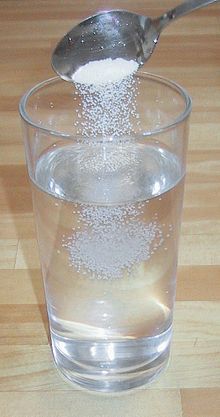 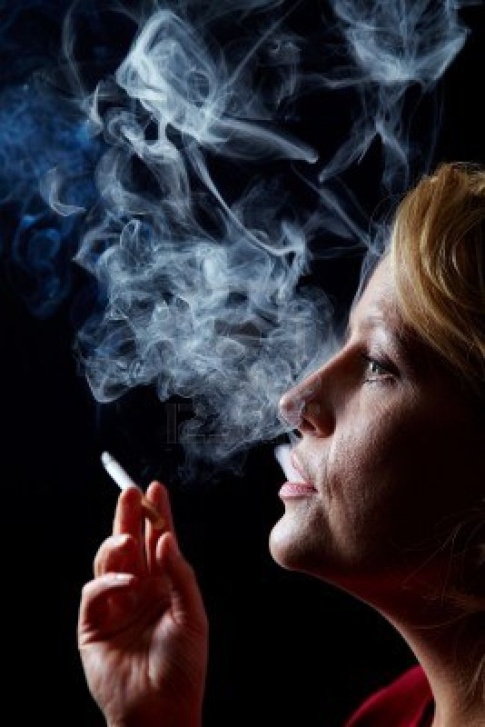 Osmose
2 compartimenten met verschillende concentraties. De wand is wel doorlaatbaar voor water, maar niet voor de in water opgeloste stoffen. Lichaam streeft naar evenwicht!
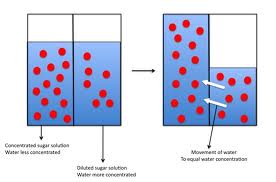 osmose
Fysiologische zoutoplossing= 9 gram zout per liter water= gelijk aan de lichaamsvloeistoffen
Hypotoon =< 9 gr/liter
Hypertoon> 9gr/liter
Elektrochemische gradientlichaam streeft altijd naar evenwicht
Chemische gradient
Elektrische gradient
Verschil in concentratie van ionen in en buiten de cel
Verschil in lading binnen en buiten de  cel